MATH 1314
Lesson 16 and 17
Area and Riemann Sums
Approximating Area
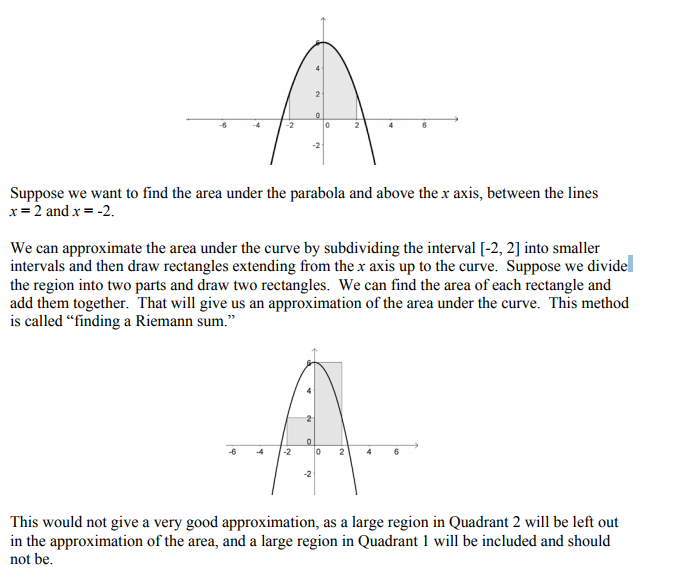 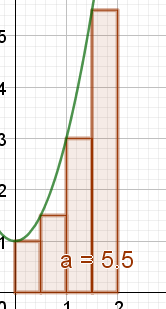 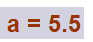 RectangleSum(f(x), 0, 2, 4, 0)
RectangleSum(f(x), -2.82, 1.33, 50, .5)
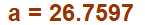 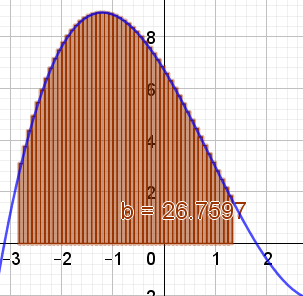 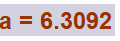 RectangleSum(f(x), 0.075, 8.21, 12, 0)
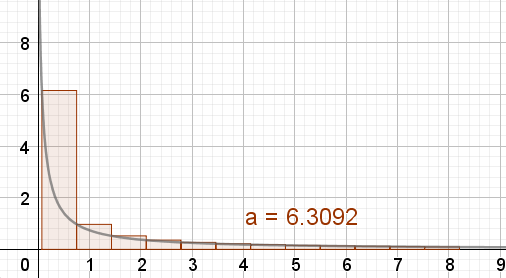 Upper and Lower Sums GeoGebra
UpperSum(f(x), -3, 5, 35)
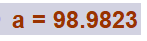 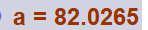 LowerSum(f(x), -3, 5, 35)
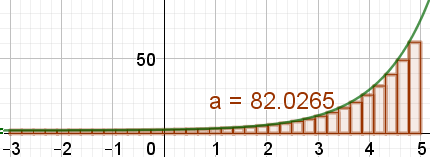 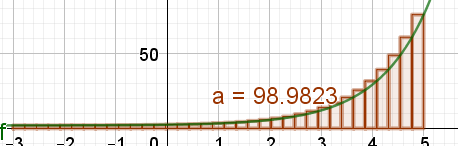 Popper 20:
Popper 20….last question:
6. How you would change this method to be calculate an exact area?
Use midpoint rectangles.
Average all the approximations together
Double the number of rectangles.
Increase the number of rectangles to be a limit at infinity.